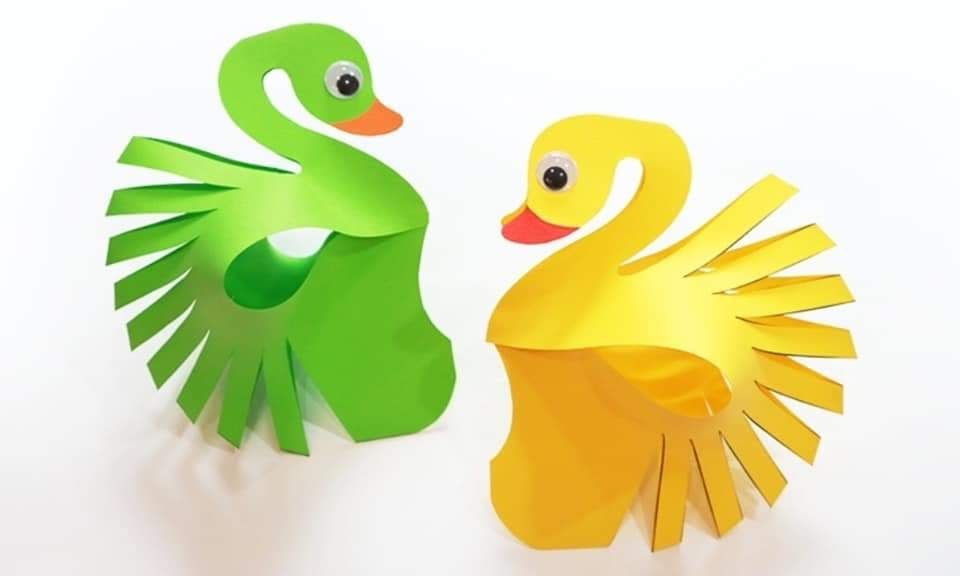 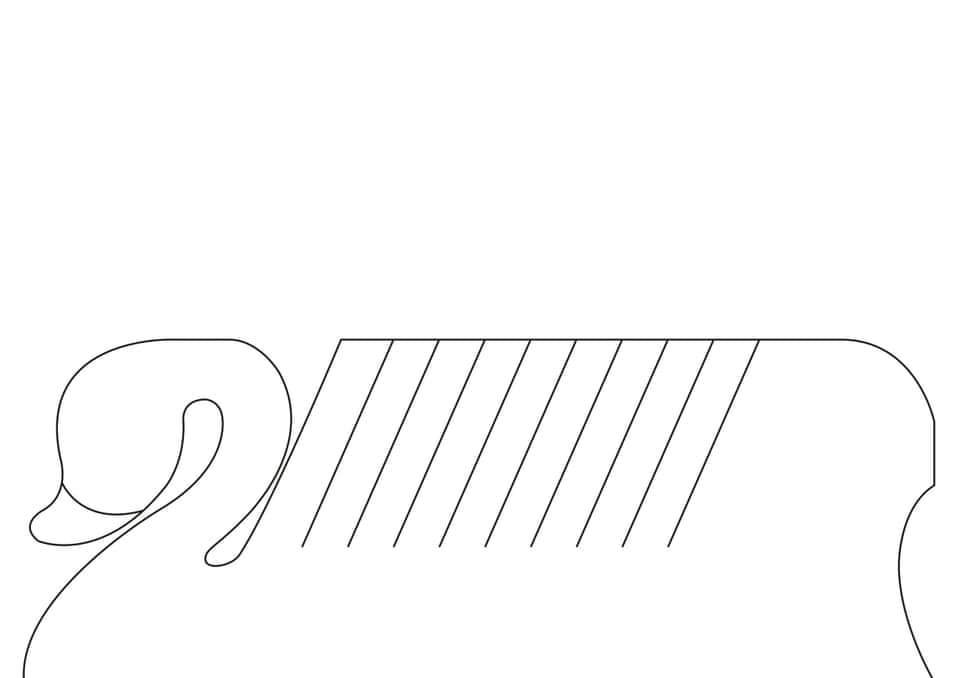 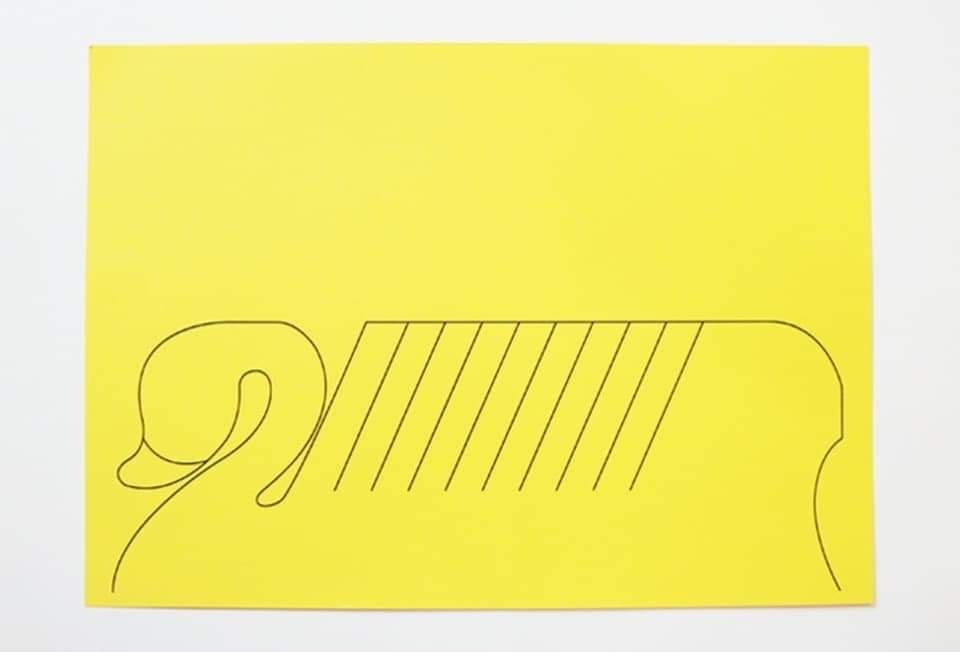 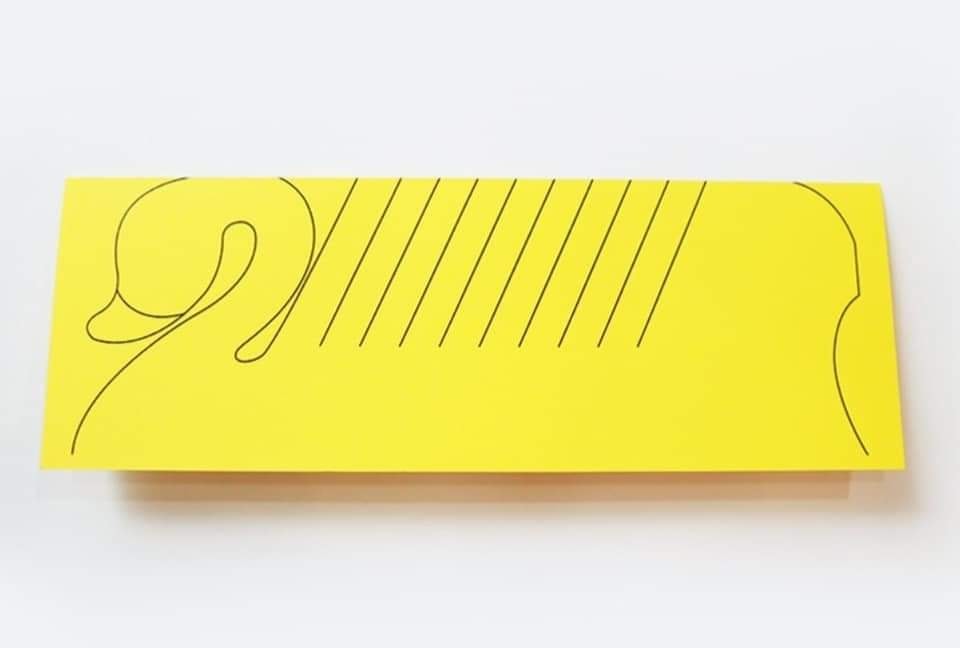 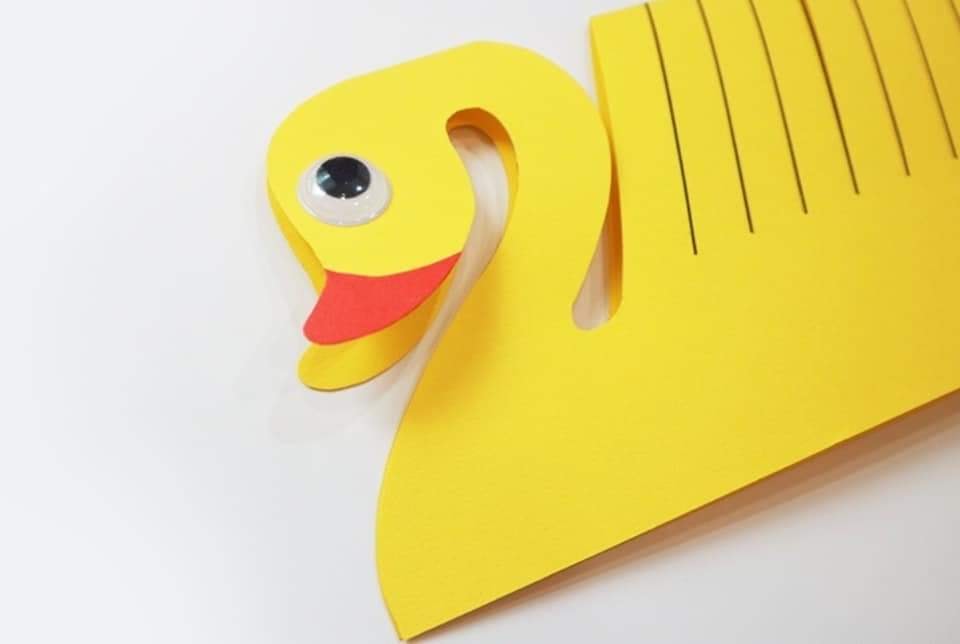 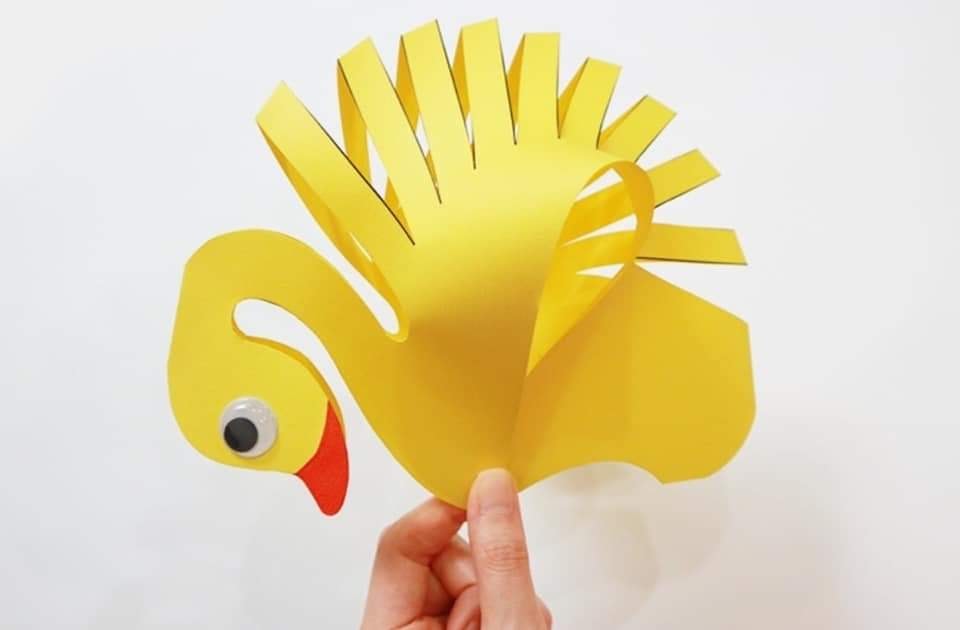 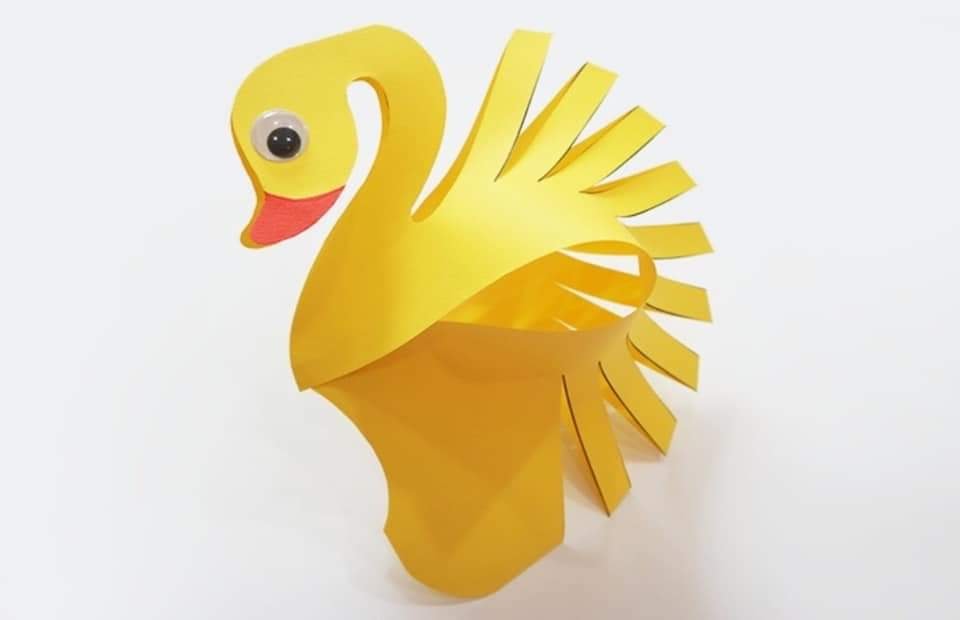 Zdroj: Бъбривко-Логопедична занимателница